plan estratégico
14 de julio de 2017
Fundamentos
¿Por qué y para qué un Plan Estratégico? 
¿Cómo?
¿Qué se hizo hasta ahora y cuáles son los siguientes pasos?
Antecedentes
Evaluación externa y plan estratégico del 1999/ Programa Institucional en CCT (2010 hasta la actualidad)

Disposición 664/2007 (Secretaría de Hacienda)

Tres etapas, la primera con relevamiento de opiniones de Directorio y ex presidentes de CONICET desde 1983.
Planificación
Ciclo de vida de proyectos, programas y políticas
Diagnóstico
Evaluación 
ex ante (4 criterios)
Ejecución
Fin de etapa
Evaluación 
ex post
Monitoreo
En un plano conceptual se puede hacer una analogía entre ciclo de proyectos,  de programas, de políticas, con los de un Plan Estratégico.
Fundamentos
Tener un Plan Estratégico contribuye a la “accountability” de la inversión en I&D

Un Plan Estratégico es un instrumento de gestión  porque es integrador, global, holístico (en oposición a “iniciativas estratégicas esporádicas”) y porque permite monitorear, evaluar y aplicar otras herramientas como la gestión por resultados.
Plan Estratégico: una herramienta de gestión
Explicita objetivos en función de la visión (futuro deseado)

Organiza actividades y tareas en función del futuro deseado y la misión (lo que se debe hacer)

Incluye las tareas rutinarias (las que no pueden dejar de hacerse en el año) 

Y todo es integrado en el pedido y ejecución presupuestaria (financiamiento que se justifica)
Plan Estratégico: se expresa en un documento
Metodología utilizada en CONICET
Combinación de dos abordajes
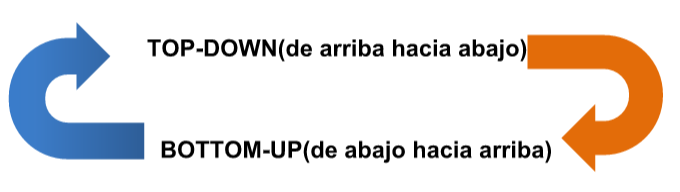 “Top-down” (arriba-abajo)
El enfoque "top-down” considera que el impulso inicial debe provenir del grupo ejecutivo, cuyo rol se destaca en la toma de decisiones para la iniciación y desarrollo de los procesos de planificación.
“Bottom-up” (abajo-arriba)
El enfoque "bottom-up" reconoce las potencialidades de todos los integrantes de la organización. 

Se asocia con el concepto de "empowerment" o la acción de facultar a los integrantes de una organización para proponer iniciativas que beneficien al conjunto.
Esquema General de Trabajo
Esquema General
Mediano plazo
(3 años)
Corto plazo
(1 año)
Largo plazo
(10 años)
ESTRATEGIA
TÁCTICA
OPERACIÓN
Plan Operativo Anual 
(POA)

Responsables asignados
Incluye lo estratégico y
   lo rutinario
Definiciones estratégicas
Plan Táctico
Actividades, tareas y responsables

Líneas de base / metas tácticas
Diagnóstico
Ejes estratégicos
Objetivos estratégicos
Recursos físicos y financieros

Metas físicas
Metas globales
Líneas estratégicas
Contenido de las líneas estratégicas
Proyección plurianual de financiamiento
Áreas operativas Sede Central y Red Institucional
Gerencias / Red institucional
Directorio
Planificación
Presupuestación y programación operativa
Mensurable (monitoreo y evaluación)